Anti-Harassment and DiscriminationTraining & Discussion
Beemac Logistics
Introduction
Beemac Logistics takes this training very seriously. In Paylocity you will find a series of concise and easy-to-follow chapters. During this hour and a half, we will dive into anti-harassment training and the different types of discrimination and their effects and response strategies to handle inappropriate and unacceptable behavior.
Understand the impact of harassment and discrimination and why fostering an inclusive environment is crucial.
Agenda:

Definitions and Types
Impact on Employees and Organizations
Legal and Ethical Responsibilities
Strategies for Prevention
Steps to Take if You Experience or Witness Harassment
Definitions and Types.
Harassment: Unwanted, aggressive behavior that involves a real or perceived power imbalance. It can be physical, verbal, or non-verbal.
	Examples: Bullying, inappropriate jokes, threats. 

Discrimination: Unfair treatment based on characteristics such as race, gender, age, religion, or disability.
	Examples: Unequal pay, biased hiring practices, exclusion from opportunities.
Impact on Employees
Emotional and Psychological Effects: Stress, anxiety, depression, decreased self-esteem.

Impact on Work Performance: Reduced productivity, increased absenteeism, lower job satisfaction.

Health Consequences: Chronic stress-related illnesses, burnout.
Impact on Organizations
Legal Risks: Lawsuits, financial penalties, damage to reputation.

Workplace Culture: Negative work environment, high turnover rates, decreased employee morale.

Productivity: Lower overall efficiency and performance due to a hostile work environment.
Legal and Ethical Responsibilities
Legal Requirements: Overview of relevant laws and regulations (e.g., Title VII of the Civil Rights Act, ADA).

Ethical Imperatives: Creating a respectful and fair workplace is not just a legal obligation but a moral one.

Company Policies: Importance of having clear anti-harassment and anti-discrimination policies in place.
Strategies for Prevention
Training and Education:  We conduct regular training sessions on workplace behavior, diversity, and inclusion.

Clear Policies: Communicate comprehensive anti-harassment and anti-discrimination policies have been set in place.

Reporting Mechanisms: Implemented accessible and confidential reporting systems.
Steps to Take if You Experience or Witness Harassment
Document the Incident: Record details such as date, time, and nature of the incident.

Report the Behavior: Follow the company’s reporting procedures.

Seek Support: Utilize available resources such as HR, employee assistance programs, or legal counsel.
Reporting Resources
Report the Behavior to Kristina Jones in HR or in regard to comfortability, please reach out to your direct Manager, your Recruiter, your Training Specialists.
Conclusion
Commitment to Inclusivity: Every employee deserves to work in an environment free from harassment and discrimination.

Call to Action: Embrace a culture of respect, support, and accountability. Speak up and take action to ensure a safe workplace for everyone.
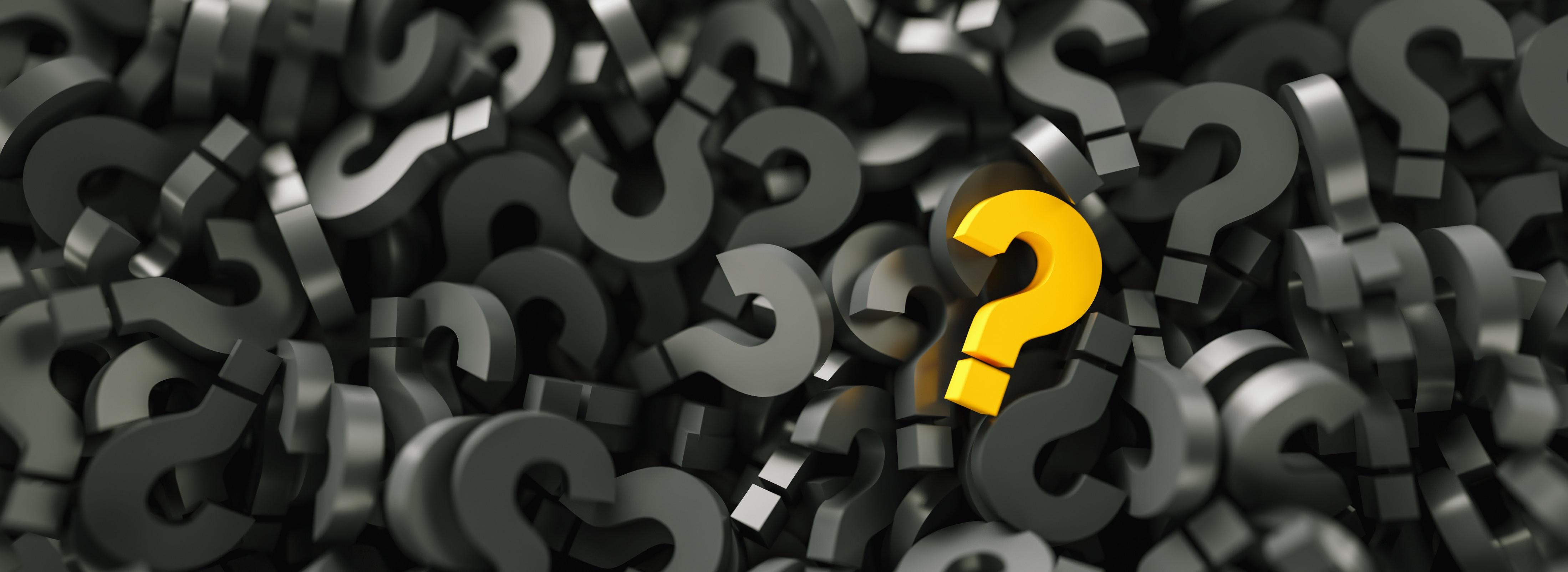 Questions and Discussion